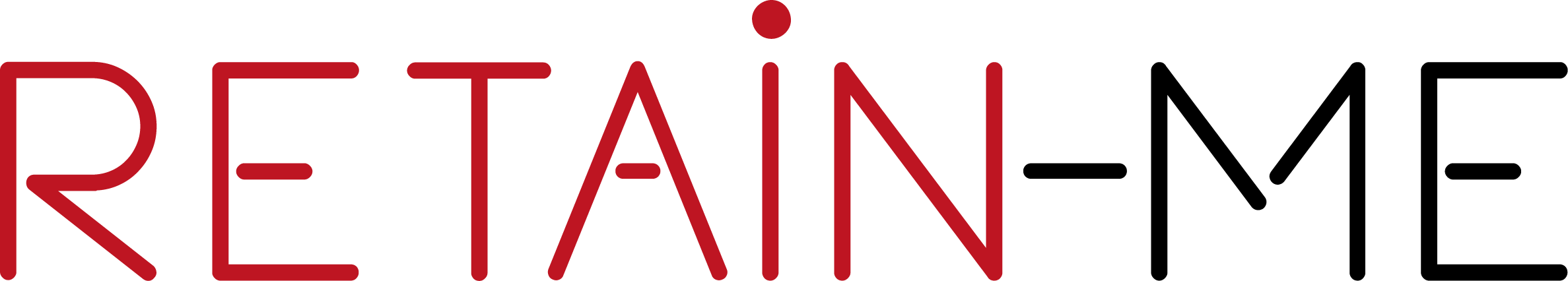 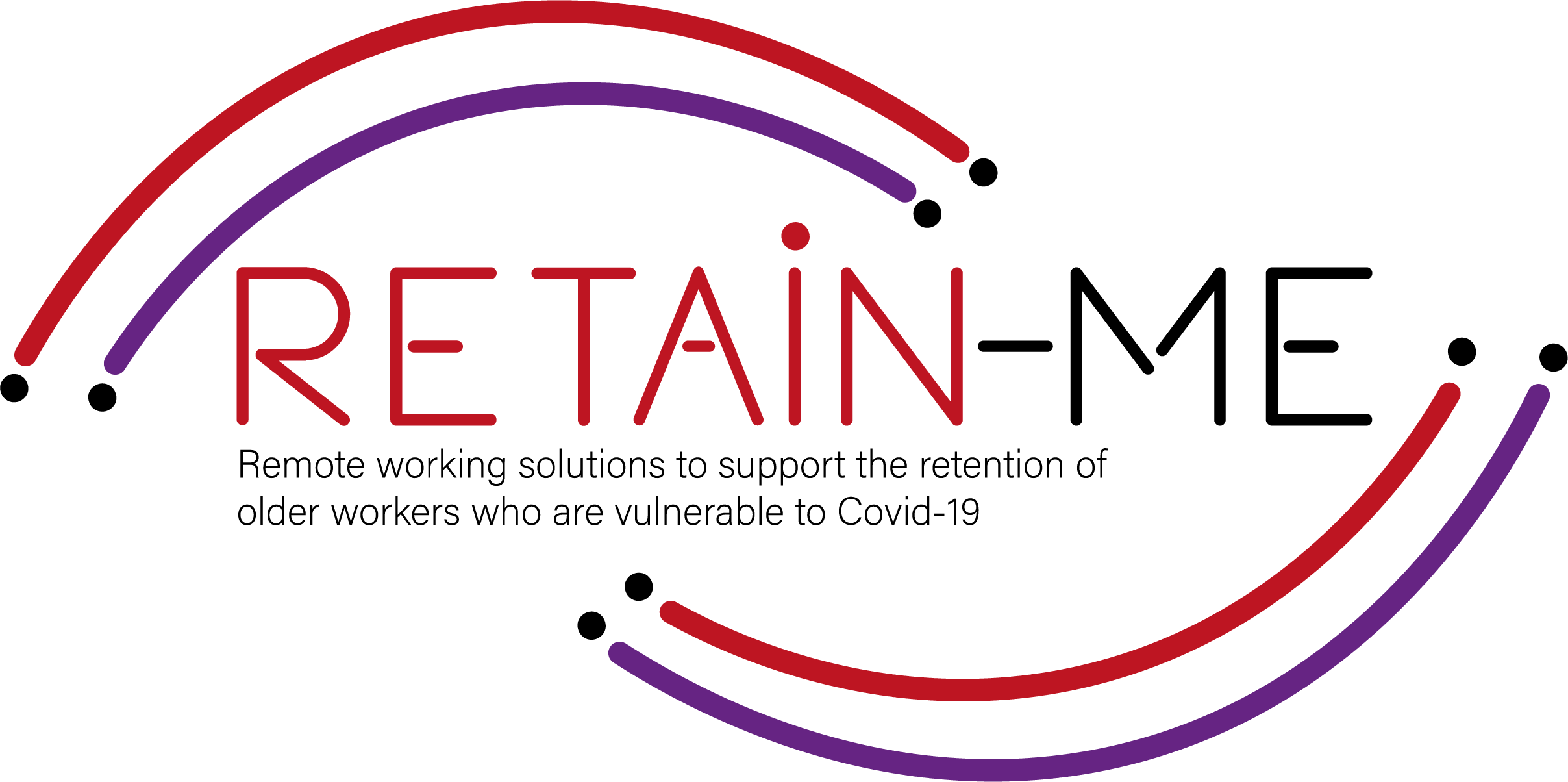 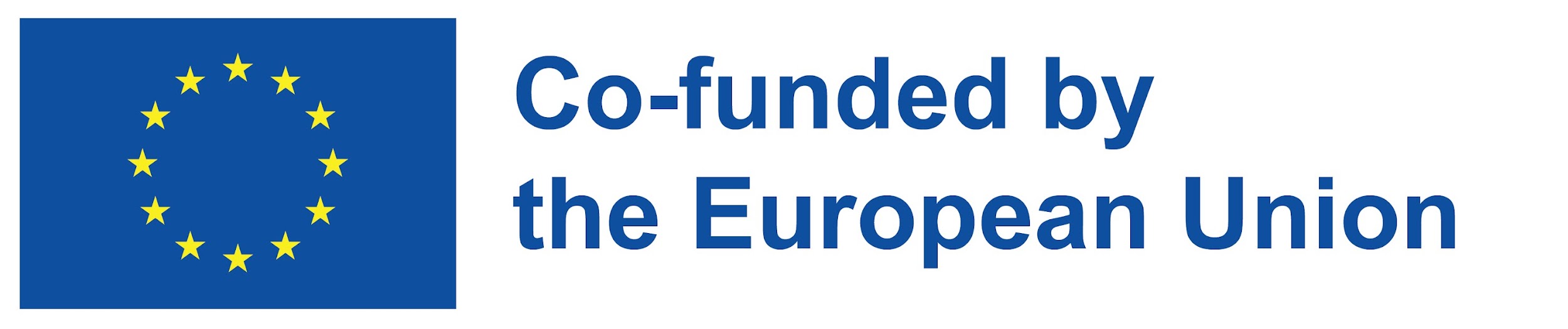 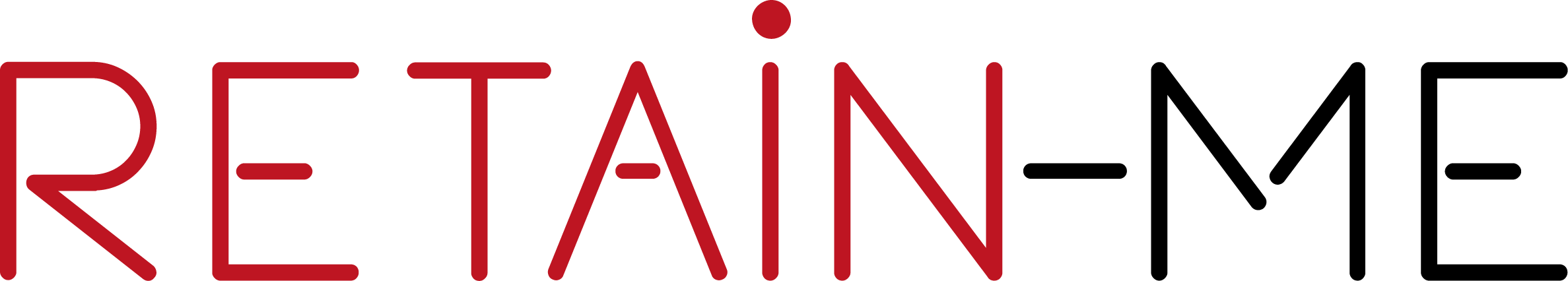 HABILIDADES PARA LA BÚSQUEDA DE EMPLEO REMOTO¿CÓMO EVALUAR TUS PROPIAS HABILIDADES?
Hdbchdcbhwdcbdwhc wdhbc hwdc hd chc hc hc hd chdc condhdclhwdbcdhbcw
“El éxito no siempre se trata de grandeza. Se trata de consistencia. El trabajo duro constante conduce al éxito. La grandeza vendrá".
- Dwayne Johnson
Here you could describe the topic of the section
Here you could describe the topic of the section
Here you could describe the topic of the section
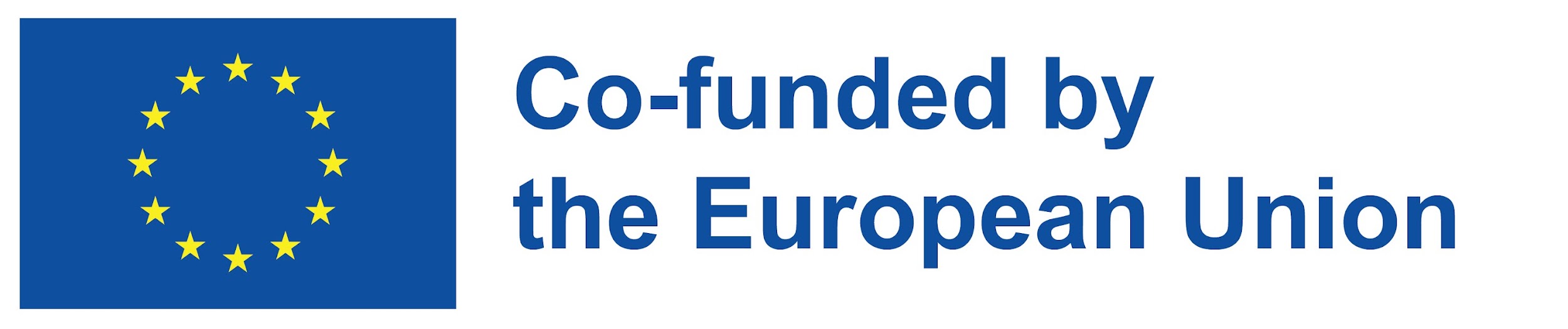 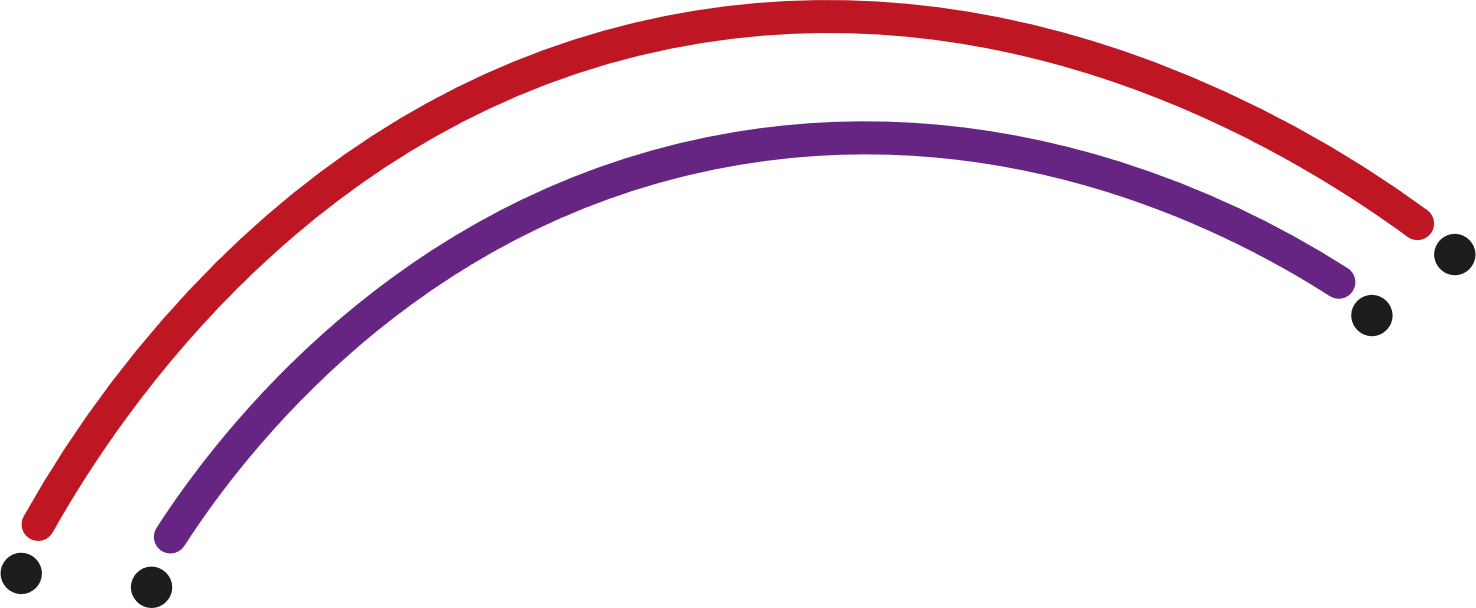 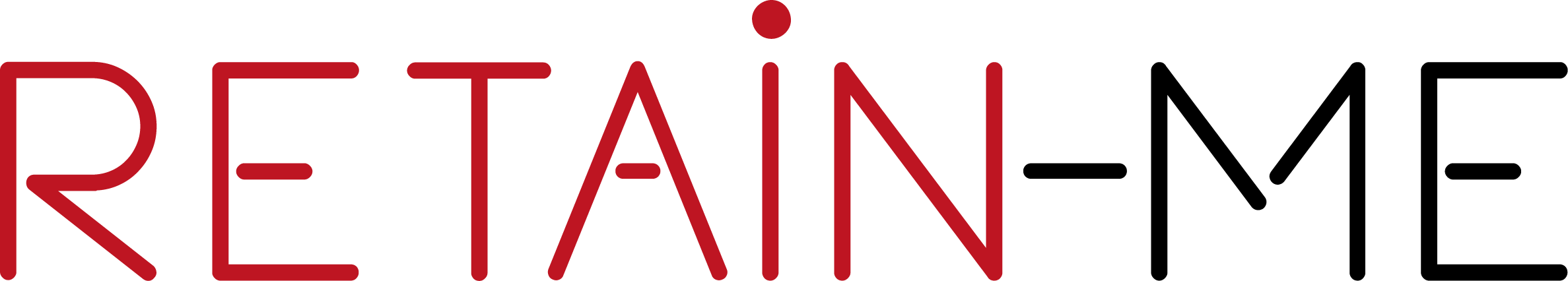 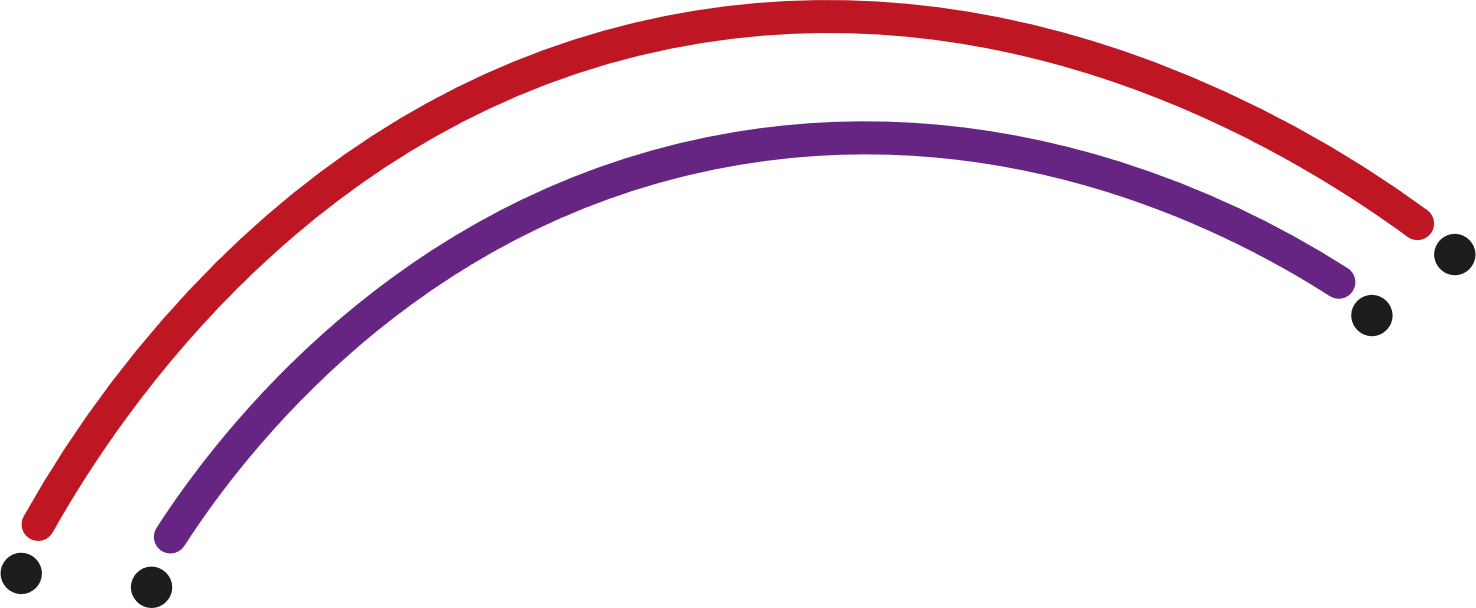 EVALUACIÓN DE COMPETENCIAS
La evaluación de sus habilidades es vital si está buscando un trabajo remoto. Evaluar nuestras habilidades puede ayudarnos a entendernos mejor, lo que luego puede conducir a un desarrollo personal. Además, una vez que realmente te entiendes a ti mismo y sepas cuáles son tus habilidades, ¡también puedes comenzar una carrera más prometedora! Por lo tanto, la evaluación de sus habilidades puede ayudarlo a mejorar y aprovechar las habilidades que ya tiene, pero también a desarrollar otras nuevas que podrían ser útiles para encontrar una nueva trayectoria profesional..
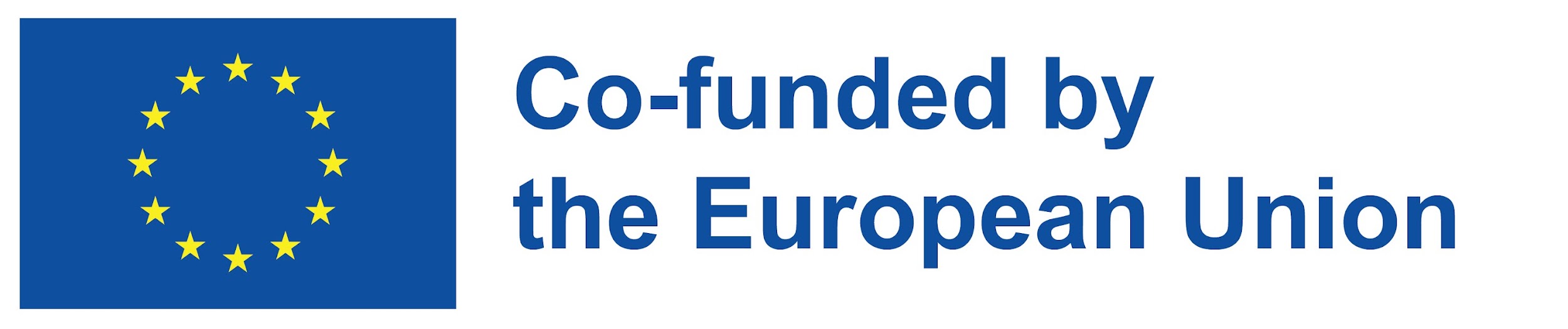 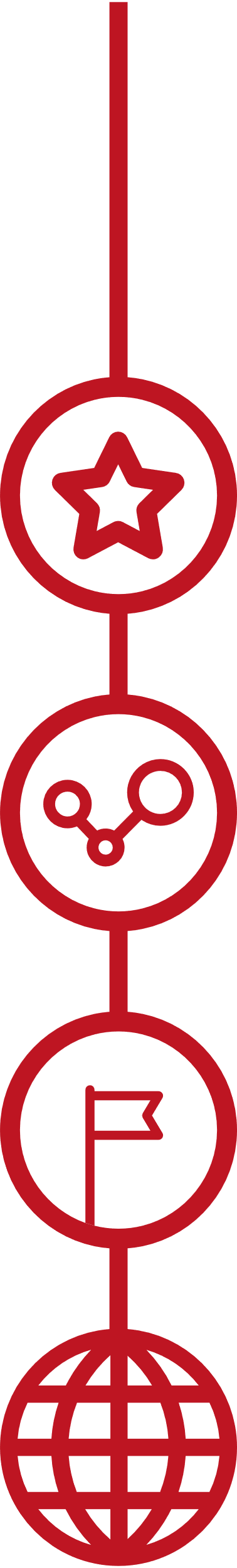 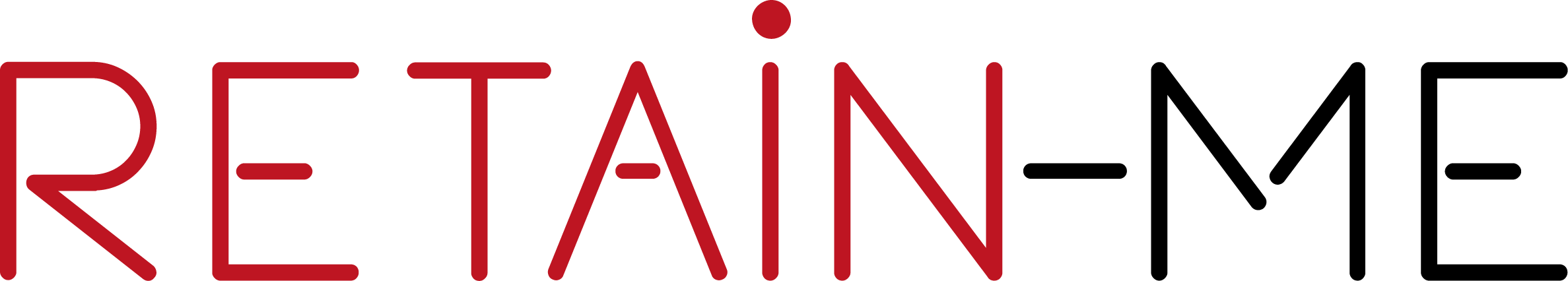 HARD SKILLS
“Las habilidades duras implican conocimientos técnicos o adiestramiento. La gente obtiene este conocimiento y capacitación a través de la experiencia de la vida". 

https://ca.indeed.com/career-advice/resumes-cover-letters/hard-skills
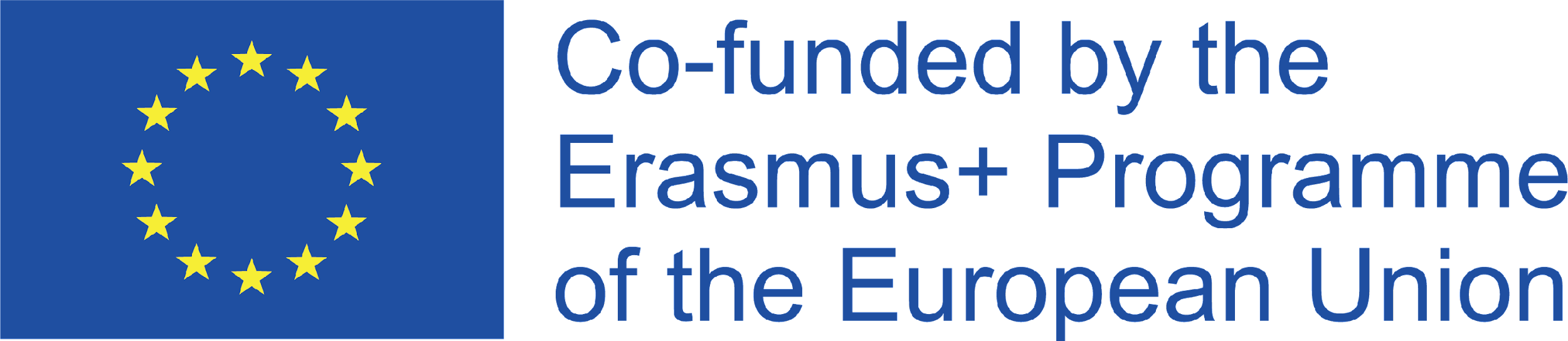 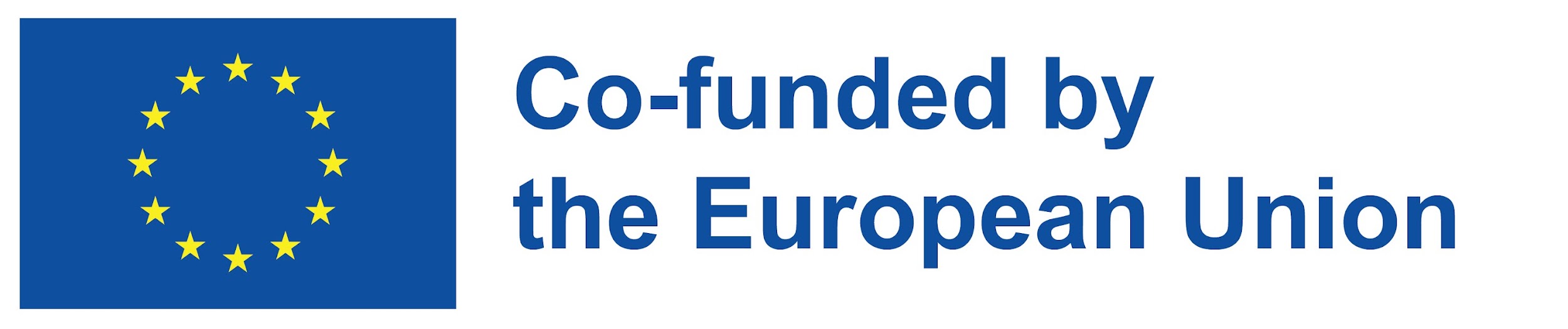 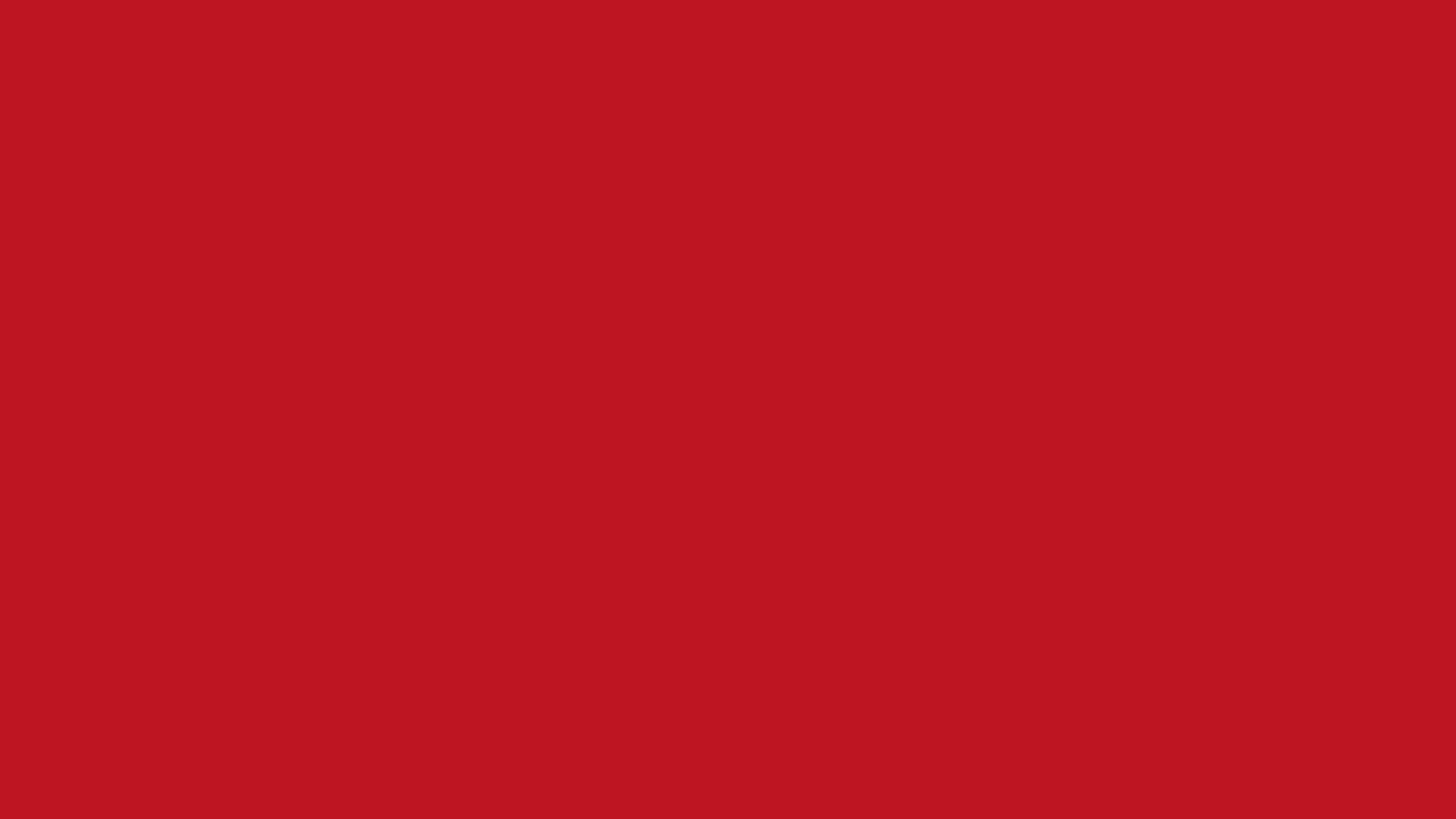 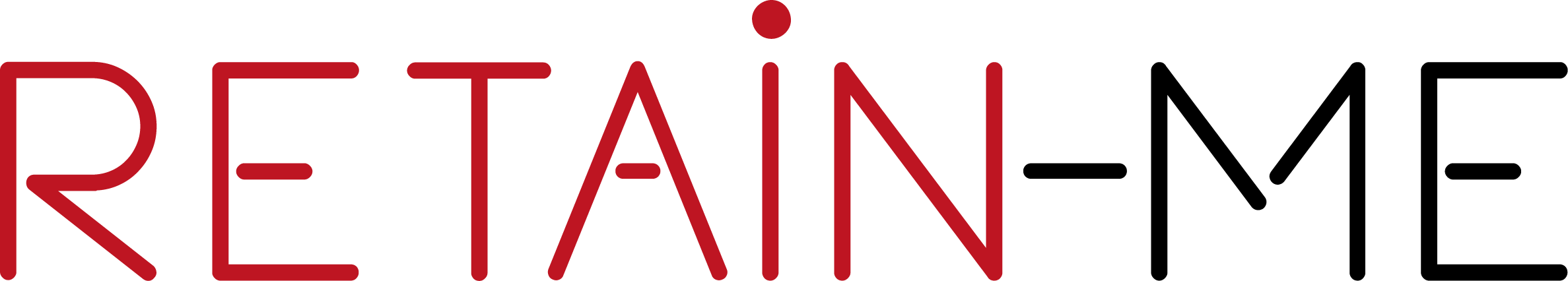 Las habilidades duras más populares son:
• Gestión de proyectos• Habilidades de programación• Idiomas extranjeros• Habilidades de escritura•Logística
• Marketing• Habilidades de diseño • Microsoft Office • Habilidades analíticas•etc.
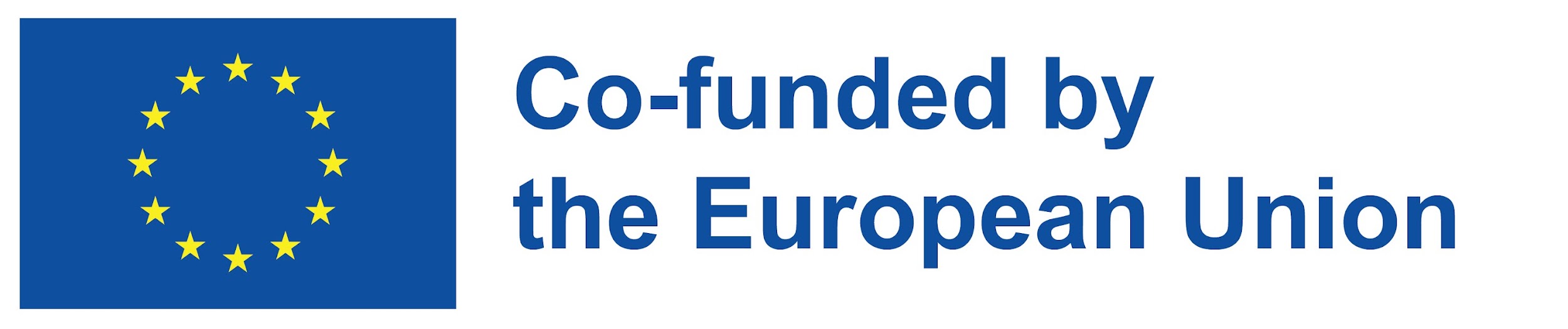 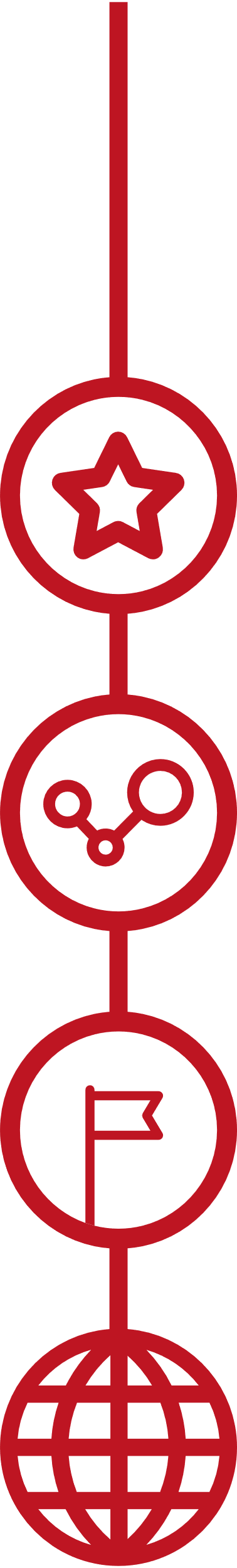 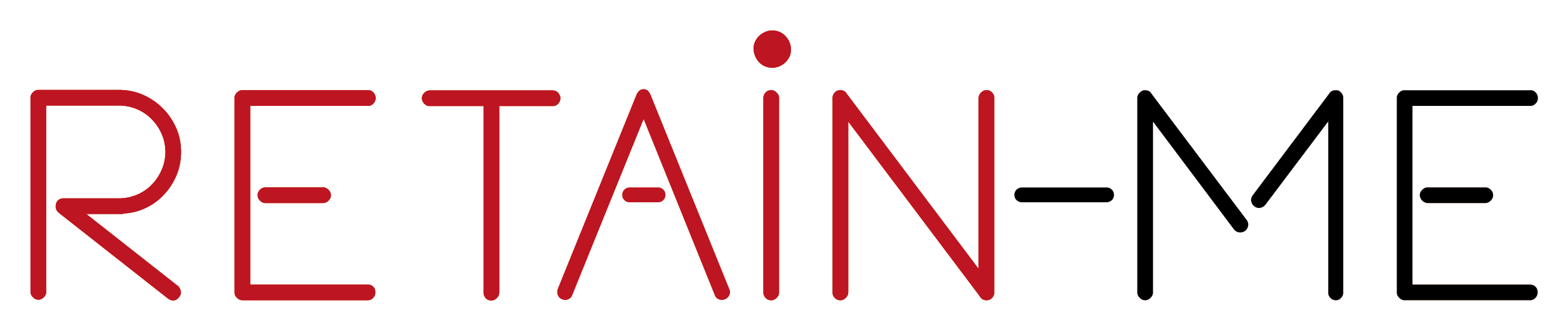 HABILIDADES BLANDAS
“Las habilidades blandas son hábitos y características que dan forma a la forma en que trabajas solo y con los demás..”

- https://ca.indeed.com/career-advice/resumes-cover-letters/hard-skills
Algunas de las habilidades profesionales más críticas no se pueden enseñar en un aula o medir en papel..
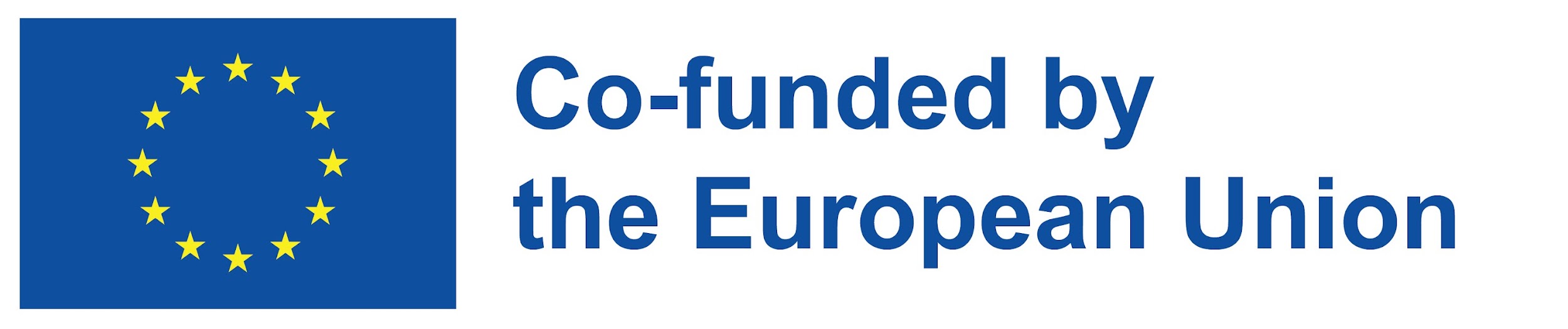 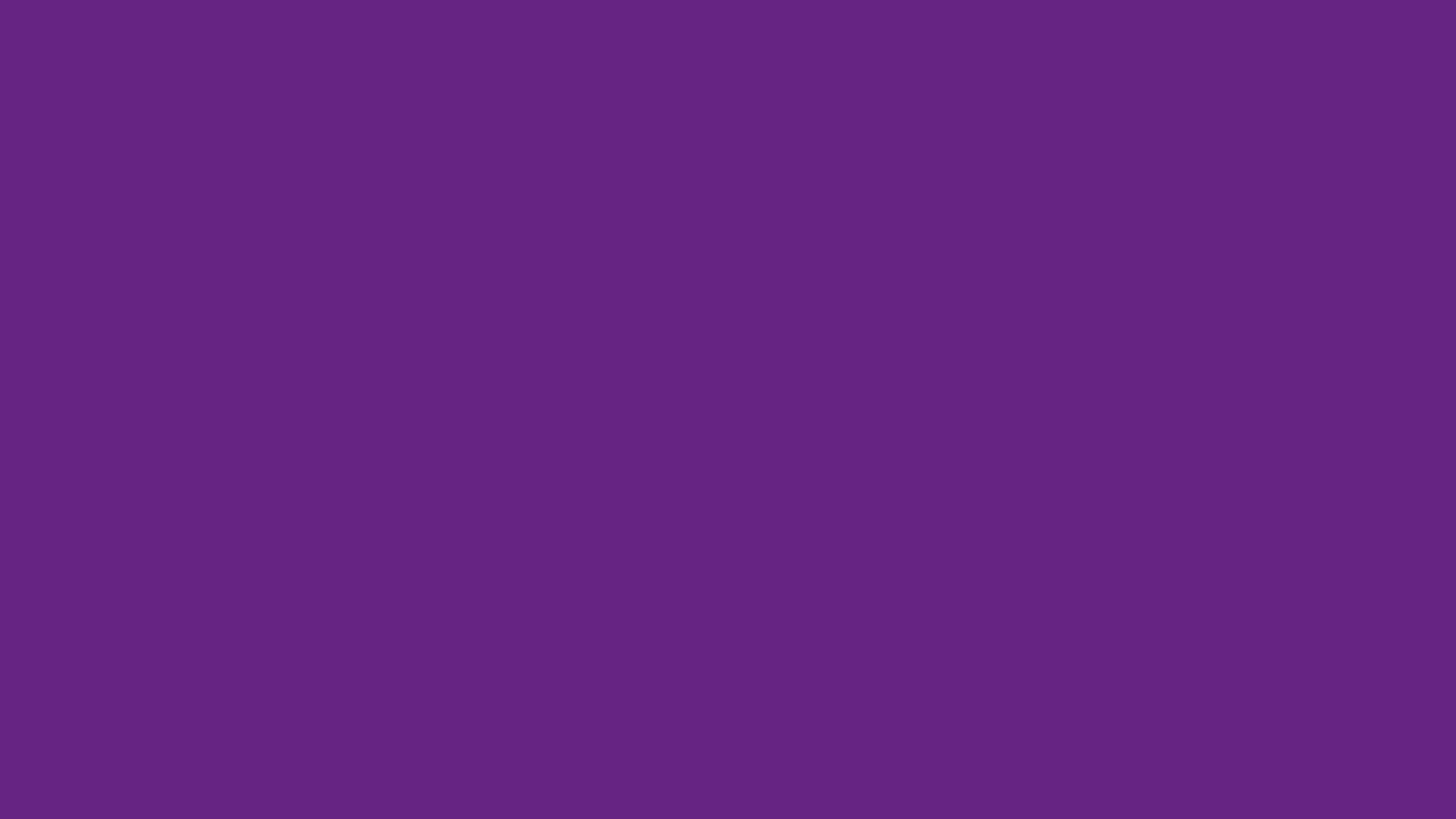 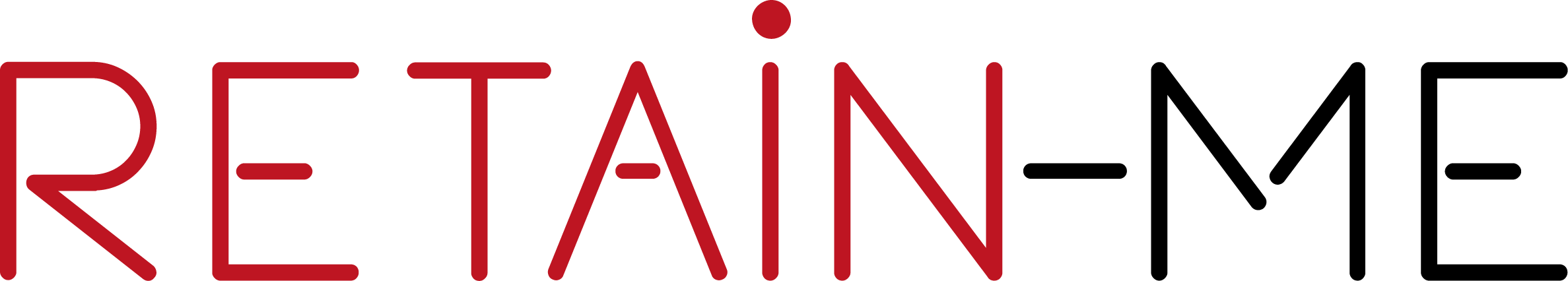 Las soft skills más comunes:
• Comunicación•Trabajo en Equipo• Resolución de problemas• Pensamiento crítico• Habilidades organizativas
• Gestión del tiempo• Manejo del estrés•Liderazgo•Creatividad•Adaptabilidad
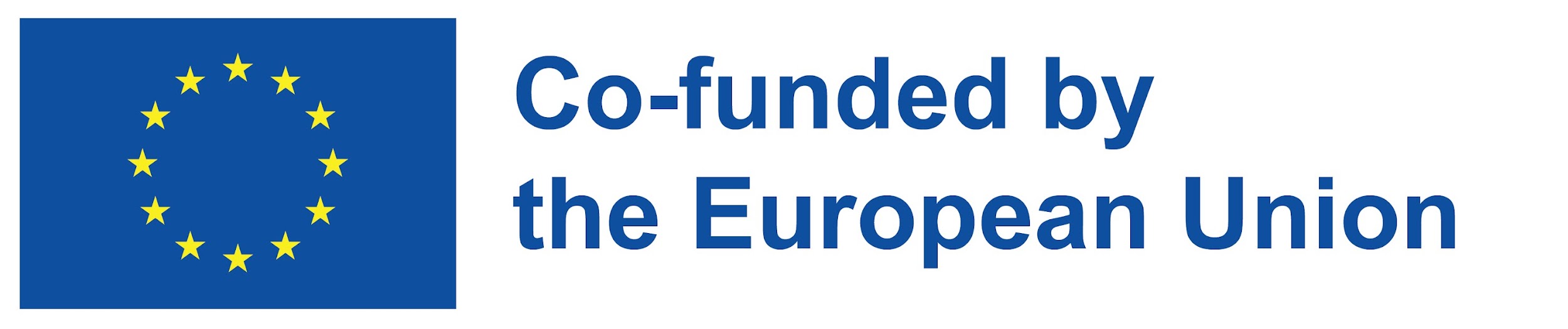 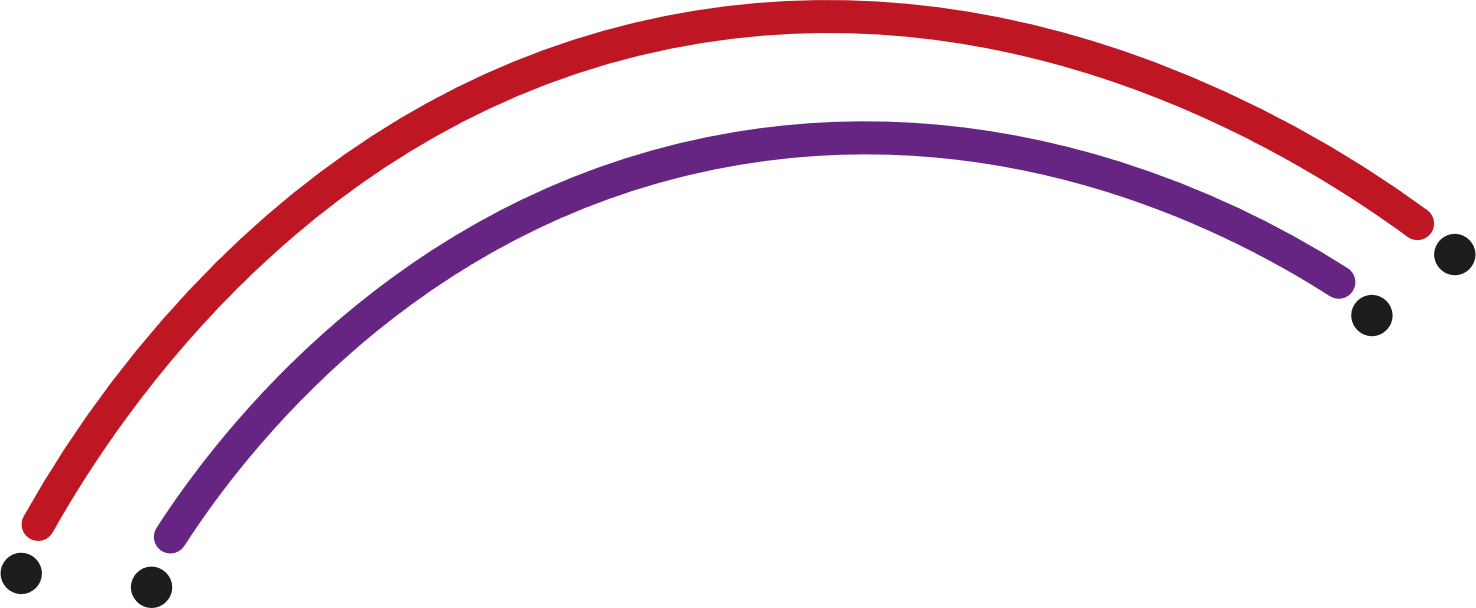 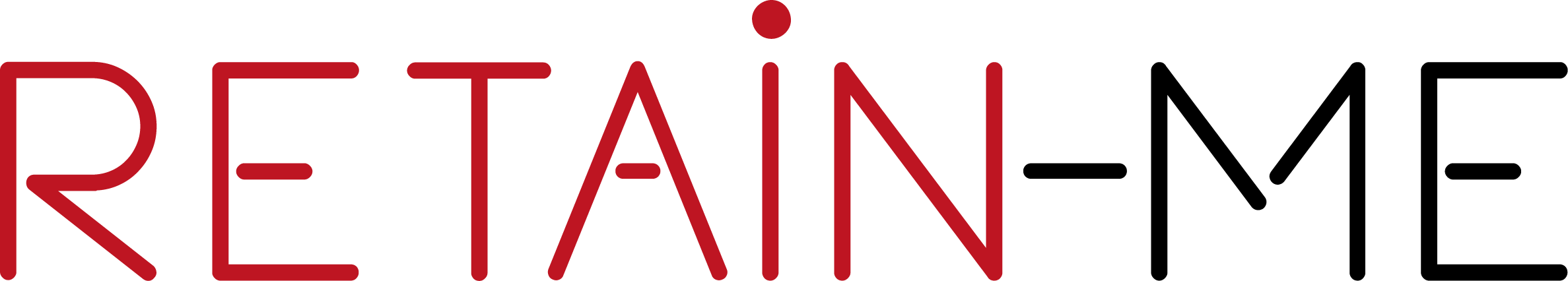 THE WAY TO ASSESS YOUR SKILLS:
• Make a list of all your hard and soft skills.
• Rate your skills using a scale – it can be a scale of 1 to 10.
• Think about what you’ve always been good at.
• Ask your friends, family, ex-colleagues, ex-managers for feedback.
• Dive into your past performance reviews.
• In the end, prioritize what skills you want to work on!
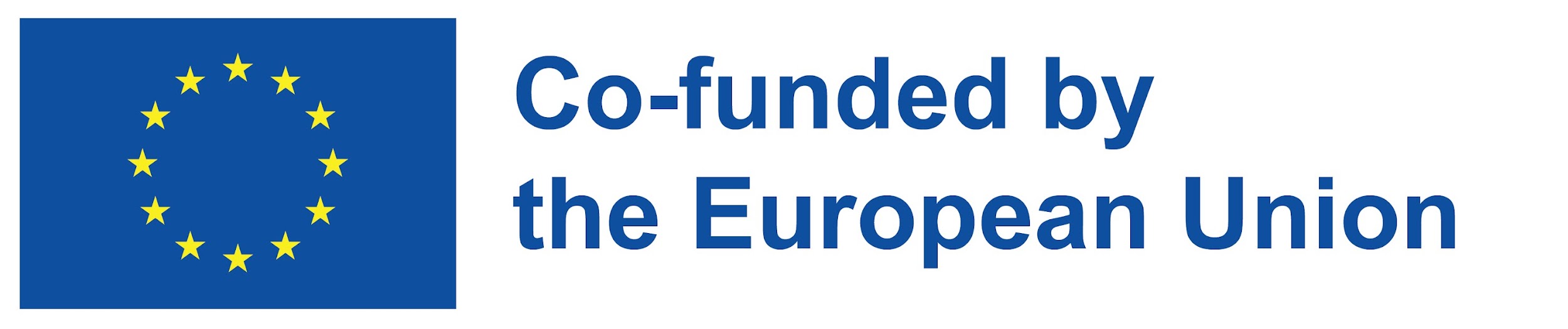 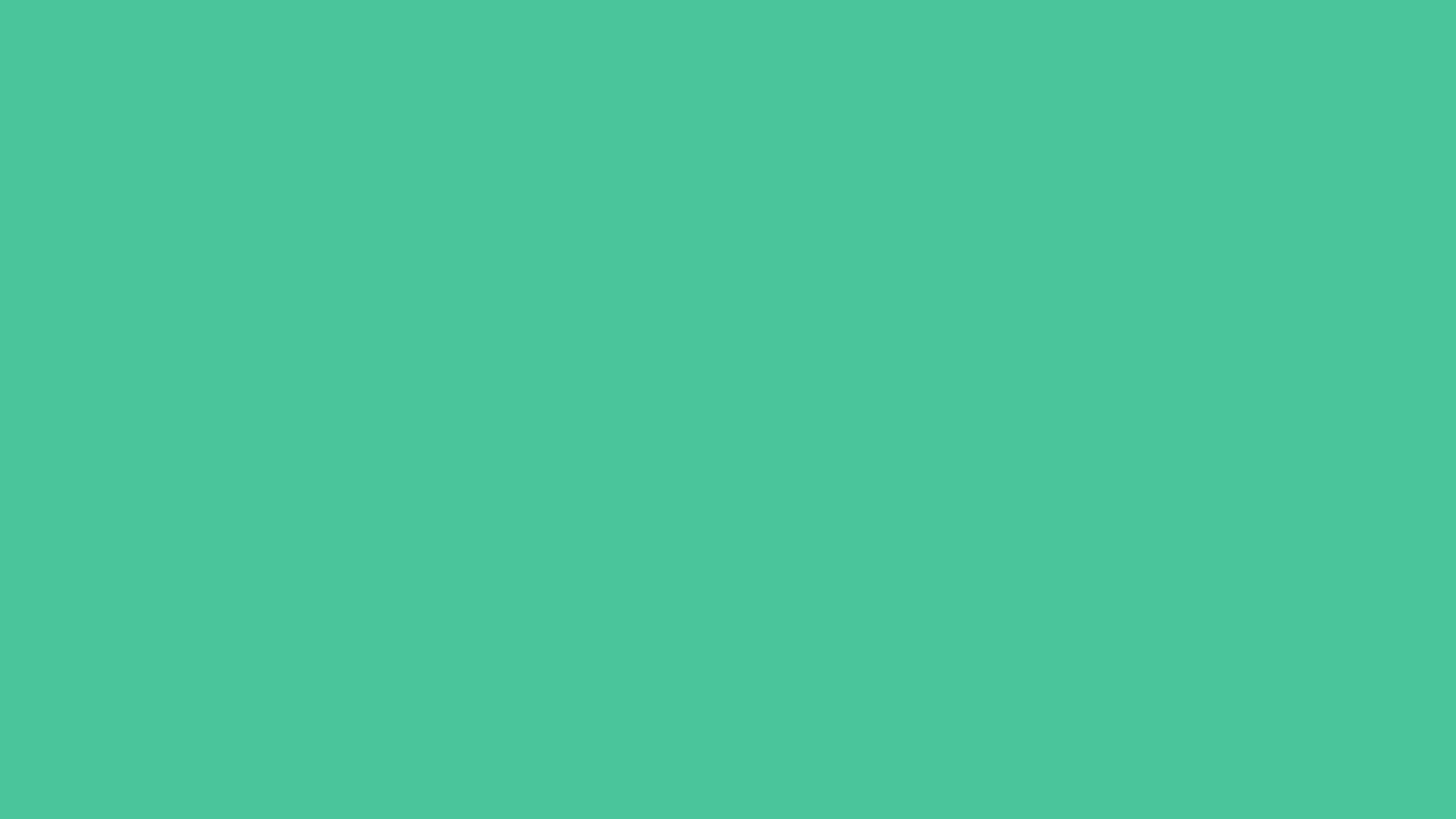 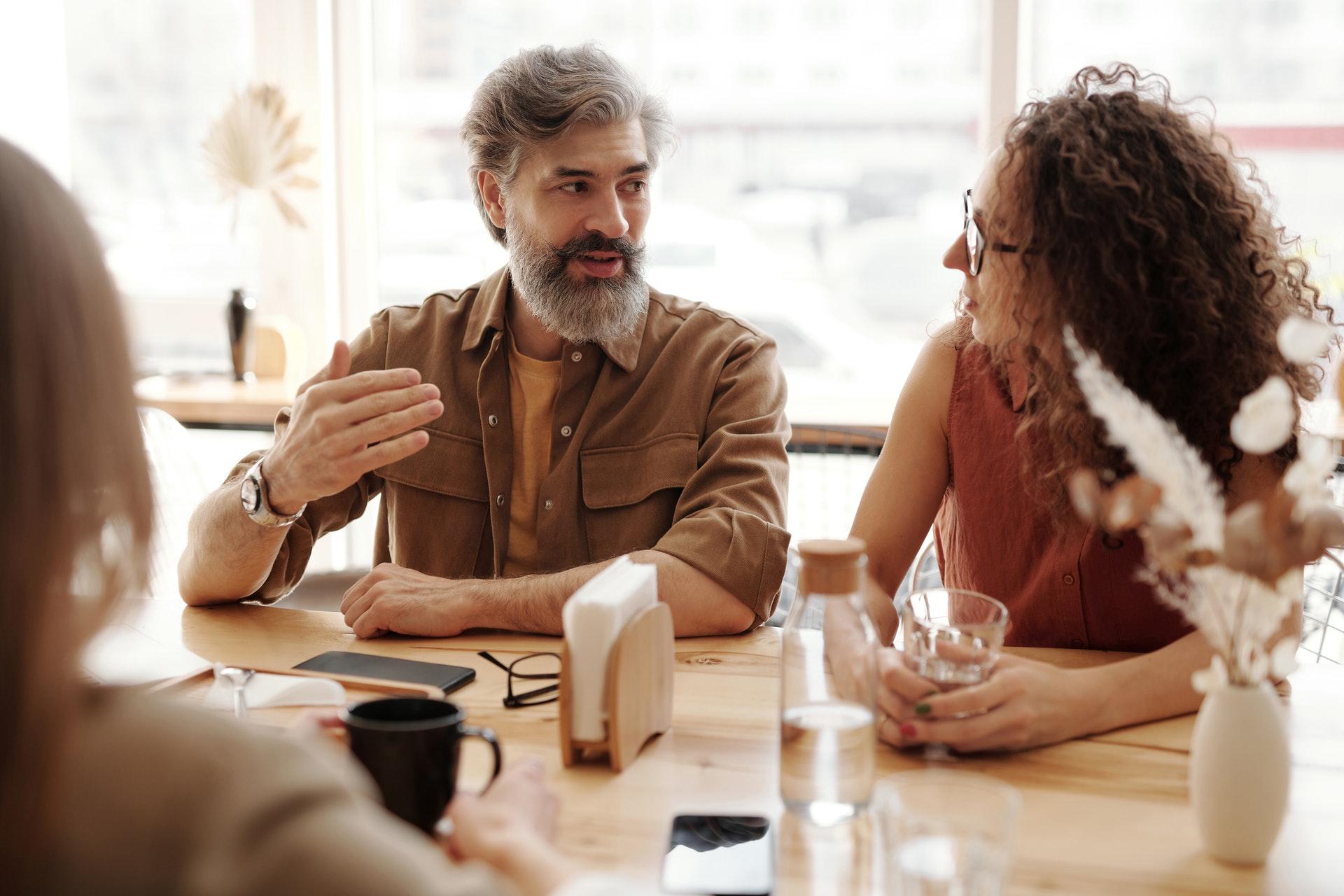 PARA MÁS INFORMACIÓN
Para aprender más sobre las habilidades blandas y duras, y cómo evaluarlos, visite Indeed.com https://ca.indeed.com/career-advice/resumes-cover-letters/hard-skills
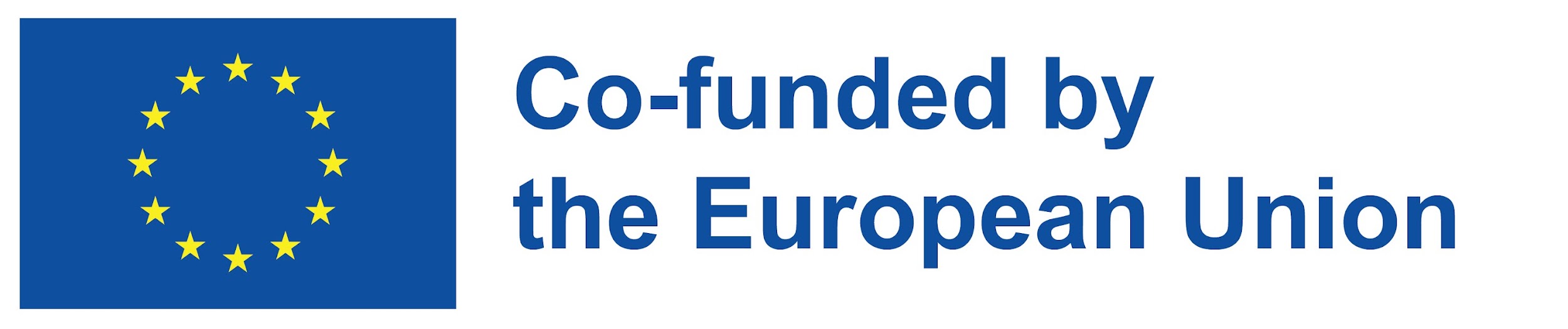 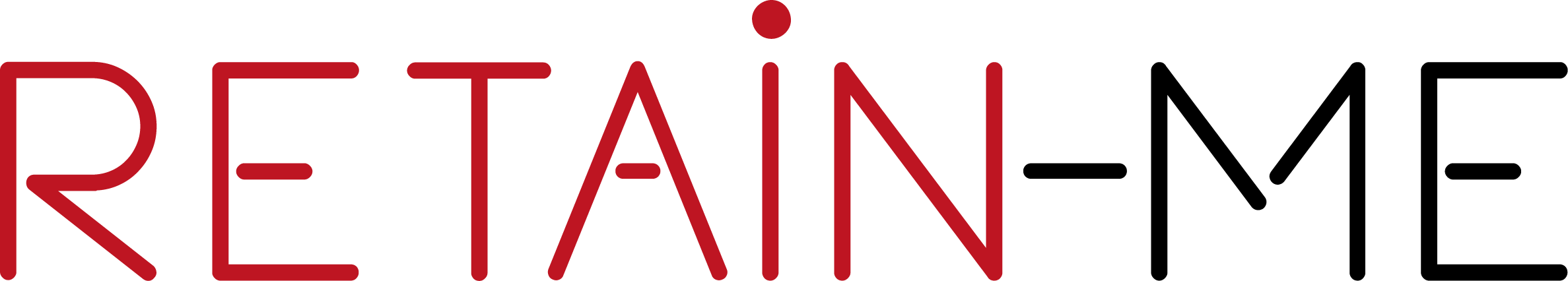 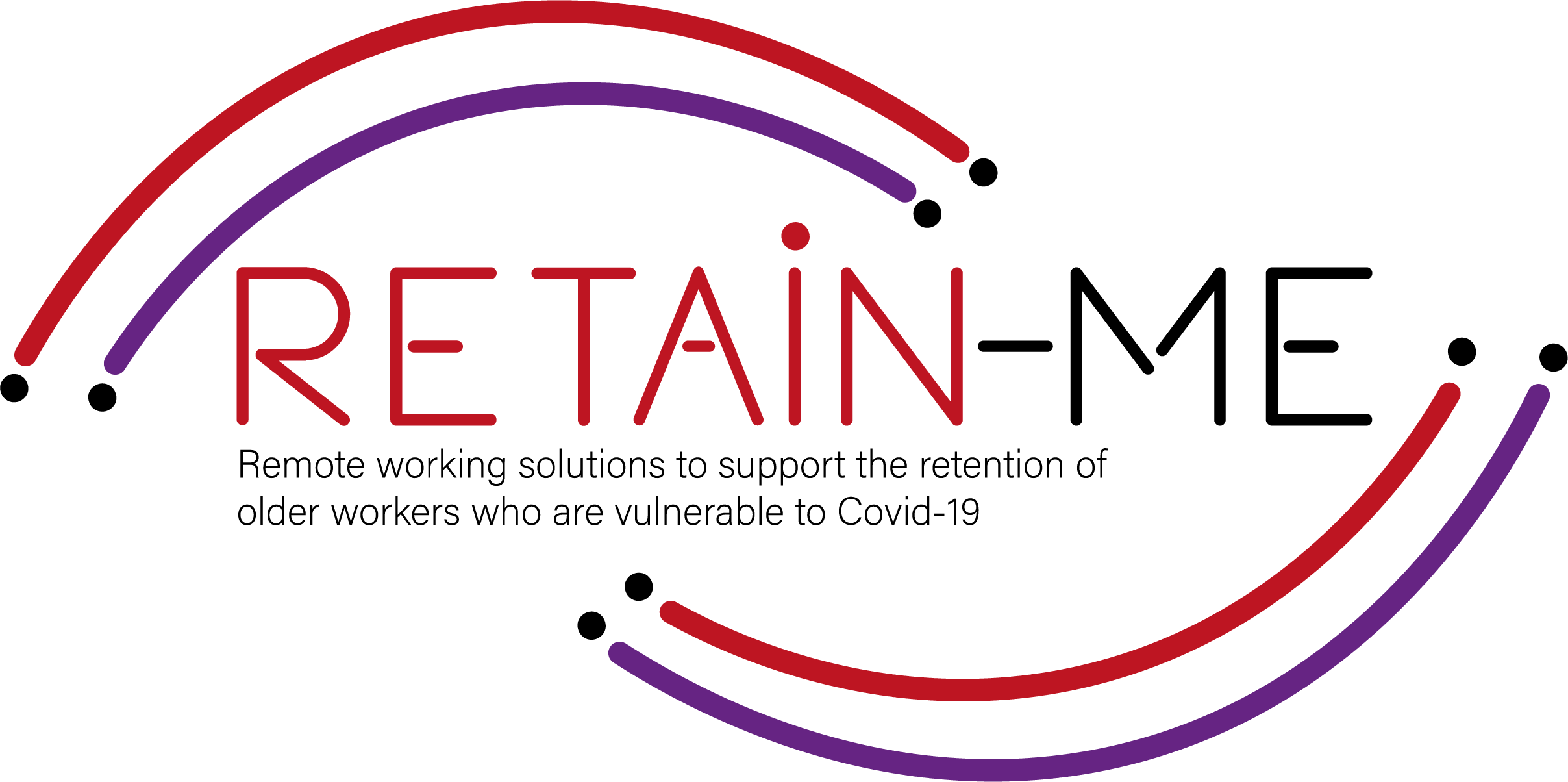 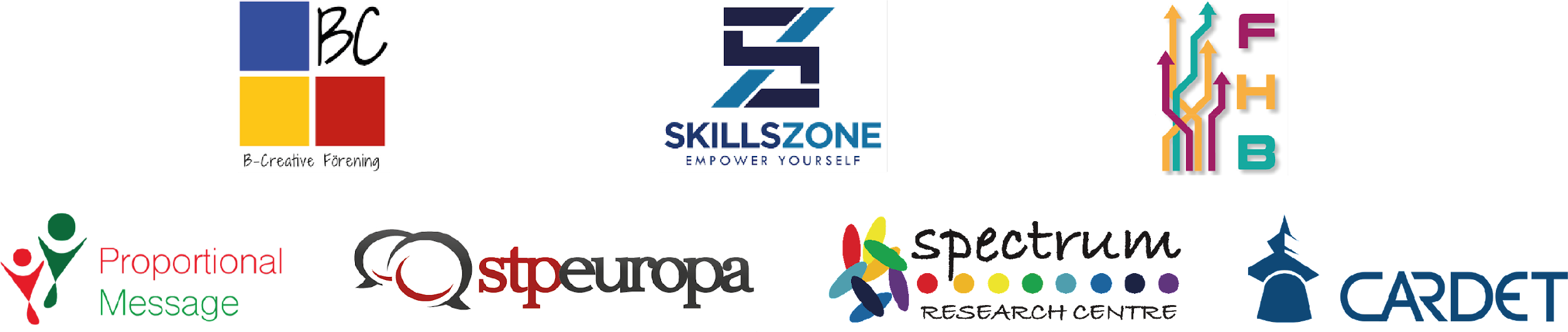 "The European Commission's support for the production of this publication does not constitute an endorsement of the contents, which reflect the views only of the authors, and the Commission cannot be held responsible for any use which may be made of the information contained therein.” Project Number: 2021-1-SE01-KA220-VET-000032922
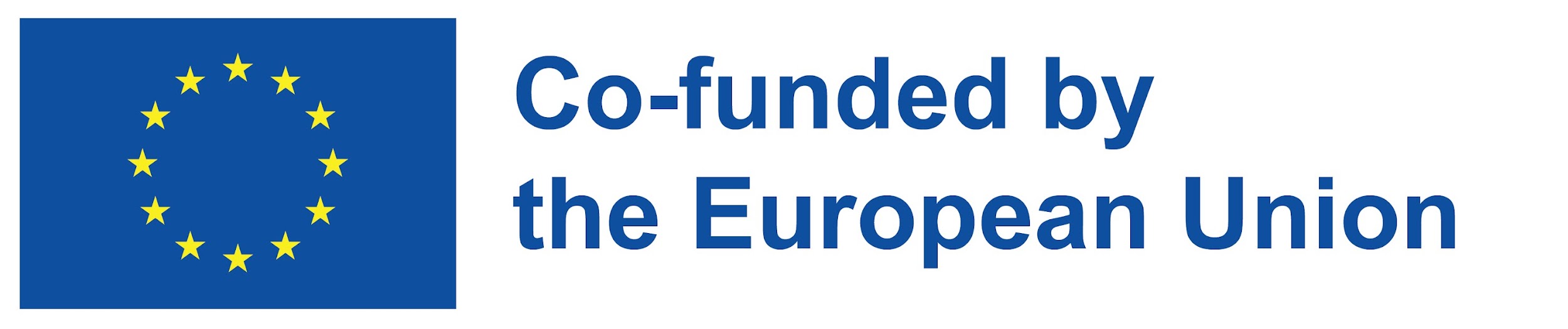